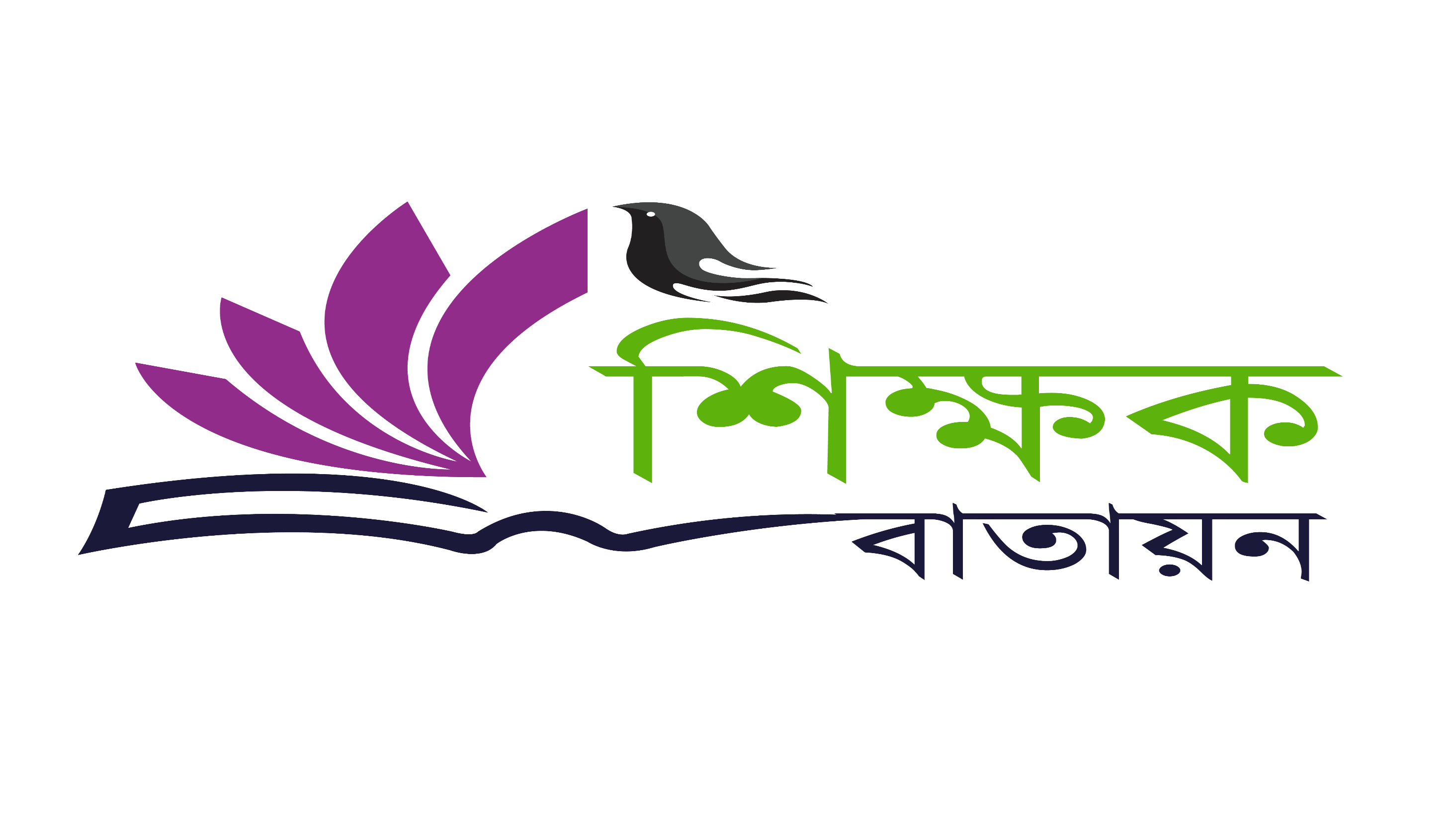 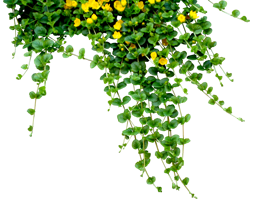 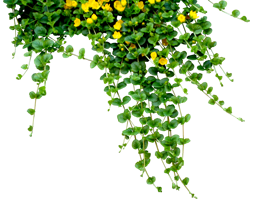 সকলকে স্বাগতম
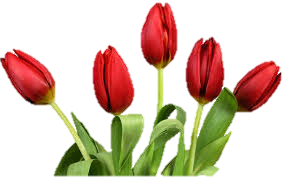 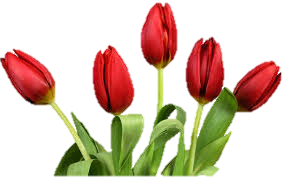 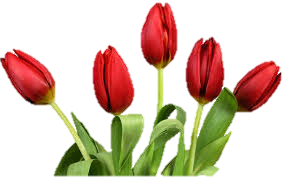 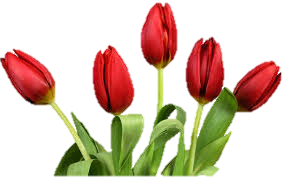 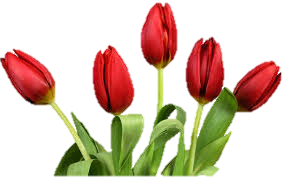 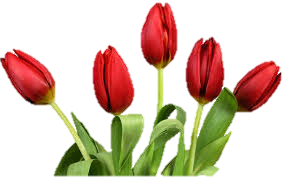 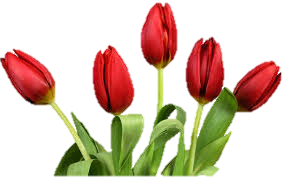 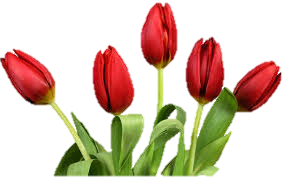 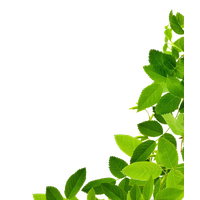 পরিচিতি
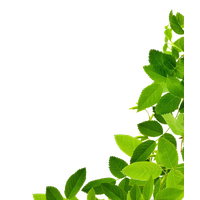 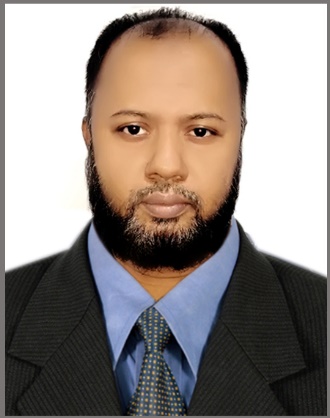 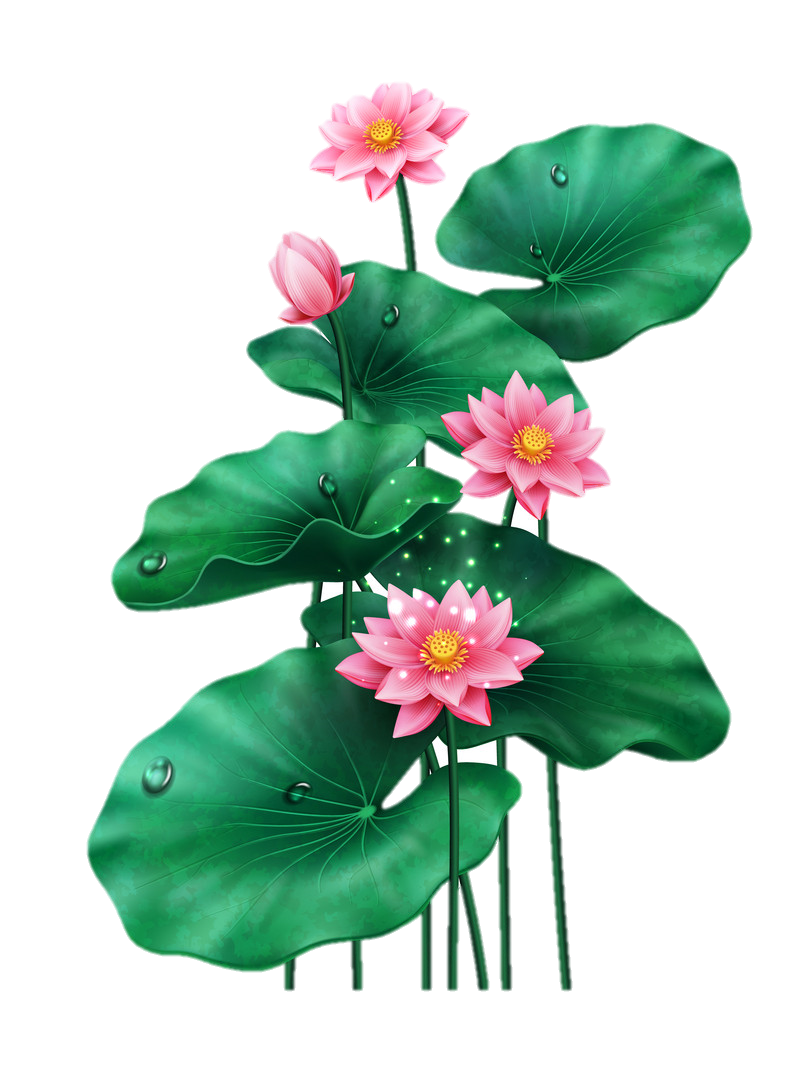 মোঃ সাইফুর রহমান
সহকারী শিক্ষক (বিজ্ঞান)
বি,এস,সি (অনার্স), এম,এস,সি (রসায়ন), বি,এড
কবিরাজপুর শিহাব মাধ্যমিক বিদ্যালয়,
রাজৈর, মাদারীপুর ।
মোবাইল নম্বরঃ ০১৭১২৭৮৩৯১০
E-mail: saifurrajoir@gmail.com
শ্রেণিঃ ৯ম-১০ম
বিষয়ঃ গণিত
অধ্যায়ঃ ষষ্ঠদশ
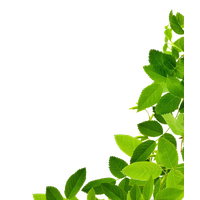 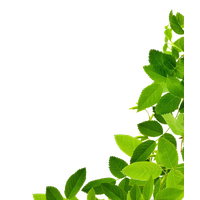 নিচের চিত্রটি লক্ষ করি ।
আয়তক্ষেত্র
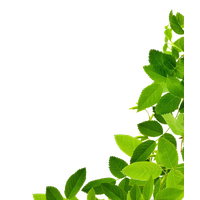 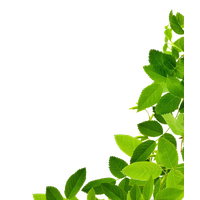 বৃত্তের ক্ষেত্রফল
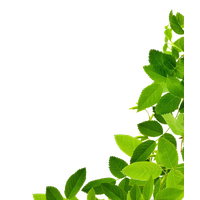 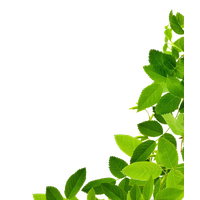 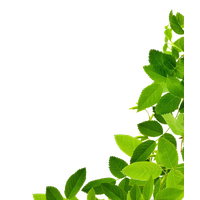 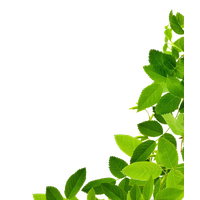 শিখনফল
এই পাঠশষে  শিক্ষার্থীরা………
বৃত্তের ক্ষেত্রফলের সূত্র প্রয়োগ করে বিভিন্ন সমস্যা সমাধান করতে পারবে ।
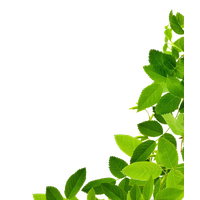 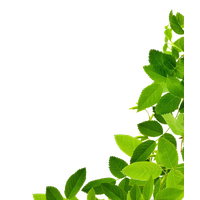 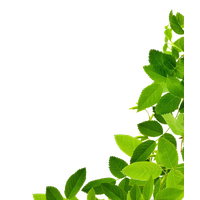 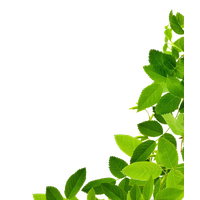 প্রয়োজনীয় সূত্রঃ
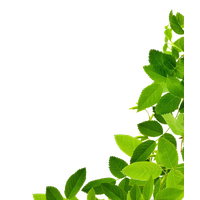 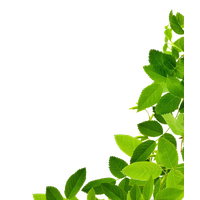 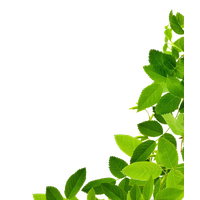 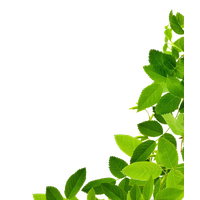 একক কাজ
বৃত্তের ক্ষেত্রফল এর সূত্র লিখ ।
বৃত্তাংশের দৈর্ঘ্য এর সূত্র লিখ ।
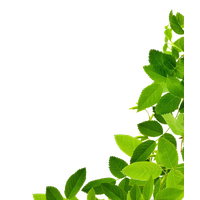 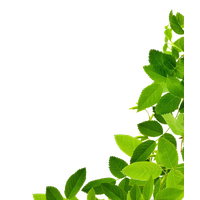 বৃত্তাংশের ক্ষেত্রফলের সূত্র লিখ ।
মনেকরি, O কেন্দ্রবিশিষ্ট বৃত্তের ব্যাস AB ।
C
A
B
O
দেওয়া আছে, ব্যাস d = 126 সেঃমিঃ
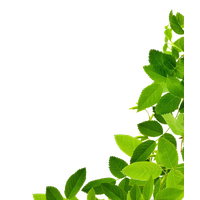 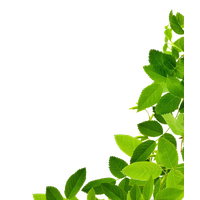 C
A
B
O
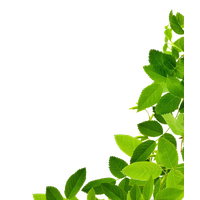 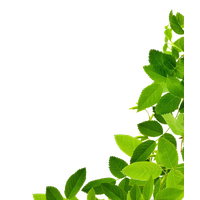 A
মনেকরি, O কেন্দ্রবিশিষ্ট বৃত্তের ব্যাসার্ধ OB ।
B
O
দেওয়া আছে, ব্যাসার্ধ  r = 14 সেঃমিঃ
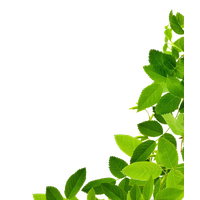 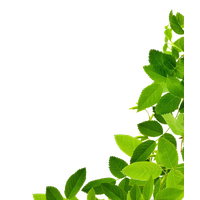 A
B
O
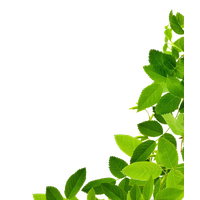 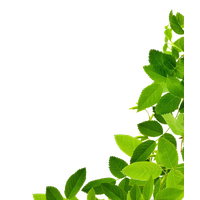 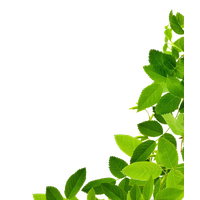 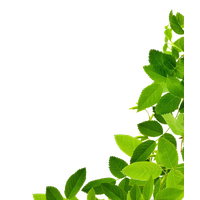 দলীয় কাজ
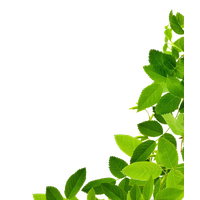 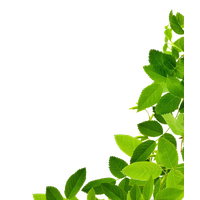 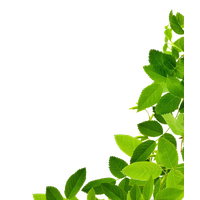 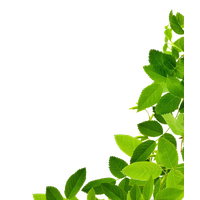 মূল্যায়ন
প্রশ্নঃ একটি বৃত্তের ব্যাসার্ধ 6 সেঃমিঃ হলে, এর পরিধি কত সেঃ মিঃ ?
ক
খ
ঘ
গ
কোনটিও নয়
38.699
37.699
39.699
প্রশ্নঃ একটি বৃত্তের ব্যাসার্ধ 5 সেঃমিঃ হলে, এর ক্ষেত্রফল কত বর্গ সেঃ মিঃ ?
ঘ
ক
গ
খ
কোনটিও নয়
78.54
80.54
79.55
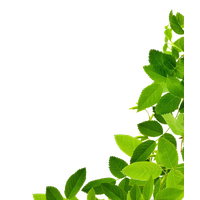 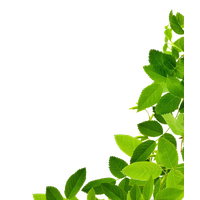 বাড়ির কাজ
প্রশ্নঃ ) একটি বৃত্তাংশের ক্ষেত্রফল 77 বর্গ মিঃ এবং বৃত্তের ব্যাসার্ধ 21 মিটার । বৃত্তচাপটি কেন্দ্রে যে কোণ উৎপন্ন করে, তা নির্ণয় কর ।
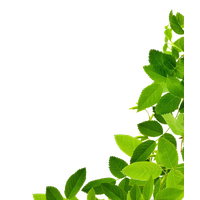 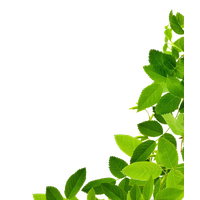 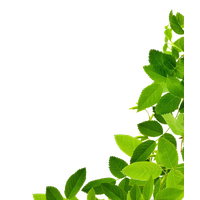 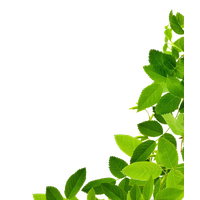 সকলকে ধন্যবাদ
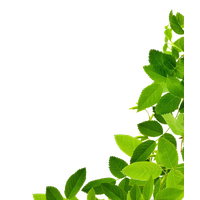 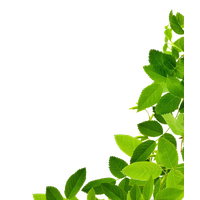